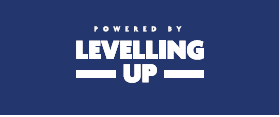 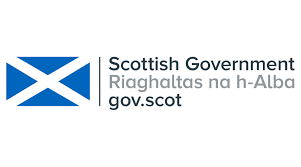 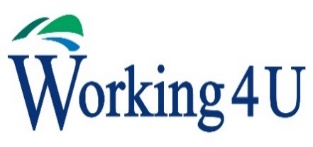 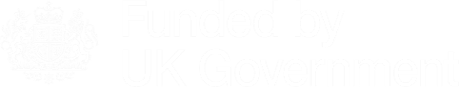 Priority Groups
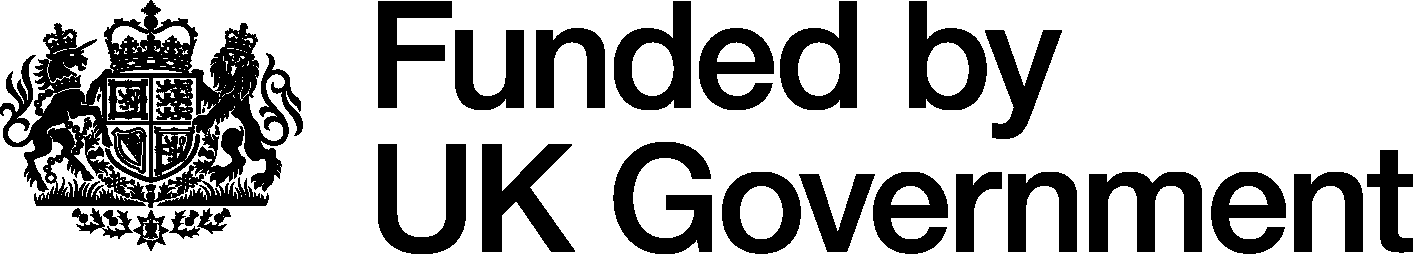 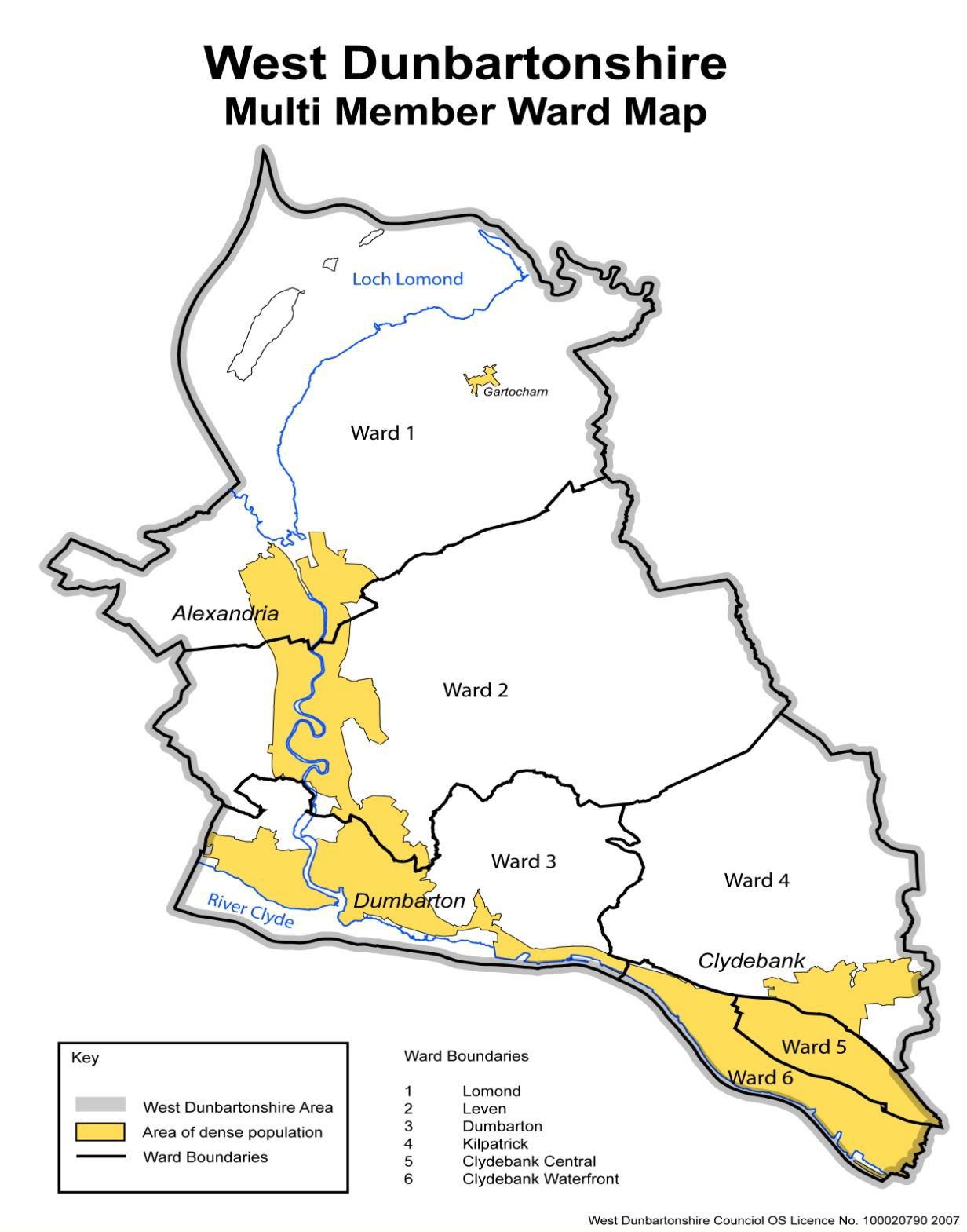 West Dunbartonshire NOLB and 
UK Shared Prosperity Fund – Information Session


Clare Henry – Working 4U Coordinator
Our Grant Outcomes and Principles
Both Scottish and Local Government are committed to the shared ambition of No One Left Behind and to tackling child poverty through a person-centred approach that is more flexible and responsive to the changing labour market, tackles inequalities and grows Scotland’s economy is needed now more than ever to shape a collective economic and wellbeing response.

Key Outcomes 
Inactive and unemployed residents entering employment 
Sustained employment for residents who have entered employment
Improved labour market situation for those in employment
Increasing income through employment for low-income families
Our Grant Outcomes and Principles
6 NOLB Principles
 flexible and person-centred support
Be more straightforward for people to navigate
Be better integrated and aligned with other services, particularly with health, justice and housing provision 
Provide pathways into sustainable and fair work
Be driven by evidence, including data and the experience of users
Support more people – particularly those facing multiple barriers – to move into the right job, at the right time
Tackling Child Poverty
Stages 1-5 provision focussed on Parents - to support unemployed parents move towards and into work and to support low income employed parents to progress in the workplace. 
 The following priority family groups are most at risk of experiencing poverty and should be targeted, however support for parents would not just be limited to these groups. 
Lone Parent families 
Families with a young mother (aged under 25 years)
Minority ethnic families
Larger families (3 or more children)
Families with a Disabled Adult or Child
Families where the youngest child is under 1 year

Bids are welcome to support parents across the stages of the employability pathway.
What Type of Provision Are We Looking For?
Stage 4 and Stage 5 Provision
Stage 4 and Stage 5 provision – Employment Hubs for those with barriers to employment.
People attending the Hubs could access the following services:
CV development
Interview Prep – including personal presentation, group interviews, mock interviews
Employer Engagement and job matching activity
Application forms, cover letters
Work Placements
Better off calculations
In work support for those requiring continued support to sustain employment
The Application Form
Grant Payment ProcessT&Cs
Q&As